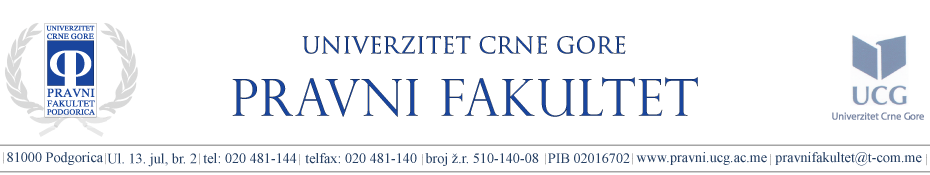 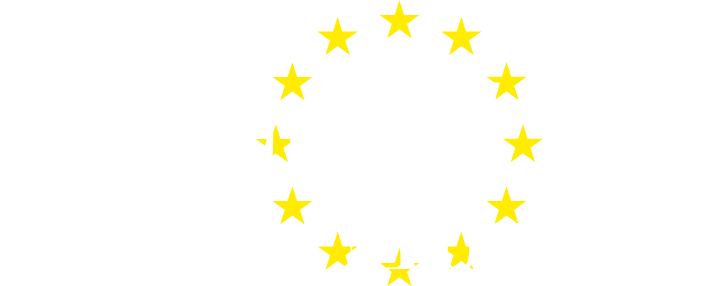 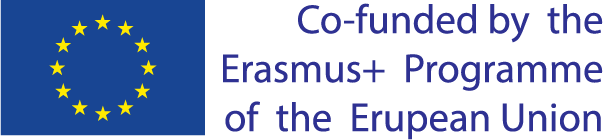 MASTER studije Pravnog Fakulteta UCG- PRAVO UNUTRAŠNJEG TRŽIŠTA –  Sloboda (pravo) Poslovnog nastanjivanja (Osnov prezentacije: udžbenička literatura iz informacione liste)
Prof. dr Vladimir Savković
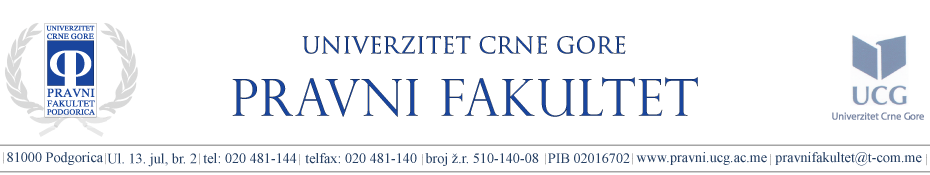 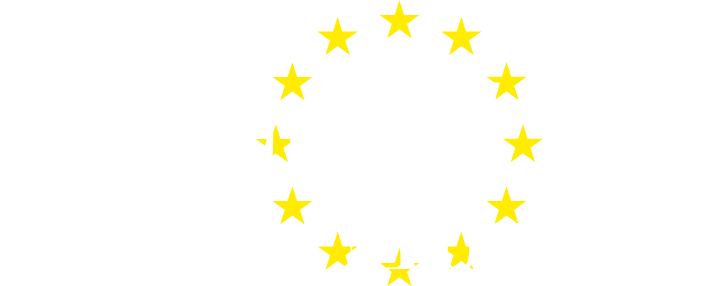 Konvergencija slobode poslovnog nastanjivanja i slobode pružanja usluga: Jedna Sloboda ili dvije ?
Tradicionalno, pravo (sloboda) poslovnog nastanjivanja (eng. „right of establishment“) i sloboda pružanja usluga podvode se pod slobodu pružanja usluga u širem smislu, kao jednu o četiri tradicionalne slobode kretanja na unutrašnjem tržištu. Kao takve ih često tretiraju i institucije Evropske unije.
Evropska komisija, u pristupnim pregovorima sa državama kandidatima, prva četiri poglavlja pregovora veže za četiri slobode unutrašnjeg tržišta (P1. Sloboda kretanja robe; P2. Sloboda kretanja radnika, P.3. Pravo poslovnog nastanjivanja i sloboda pružanja usluga, P4. Sloboda kretanja kapitala). Dakle, tretirajući pravo poslovnog nastanjivanja i slobodu pružanja usluga kao jedinstven koncept. 
Evropski Parlament na svojoj zvaničnoj stranici definiše pravo poslovnog nastanjivanja i slobodu pružanja usluga kao jedinstven koncept, tj. „pravo fizičkih i pravnih lica iz člana 54. UFEU, koja zakonito djeluju u državi članici da: 
obavljaju ekonomsku aktivnost na stabilan i kontinuiran način u drugoj državi članici (sloboda nastanjivanja) ili
nude i pružaju usluge u drugoj državi članici na privremenoj osnovi, ostajući u državi porijekla.“
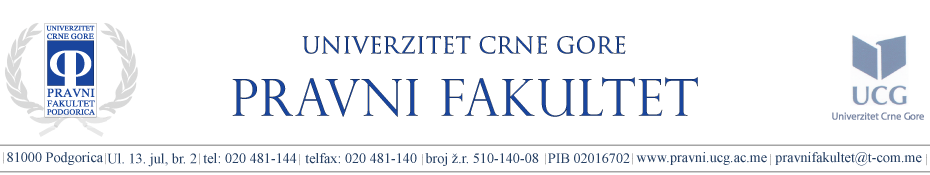 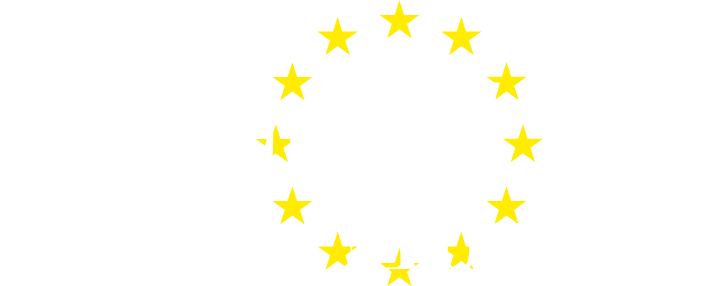 Konvergencija slobode poslovnog nastanjivanja i slobode pružanja usluga: Jedna Sloboda ili dvije ?
Na drugoj strani, UFEU posebno uređuje ove dvije slobode, pa se shodno tome nije moglo izbjeći povremeno povlačenje razlike između njih. 
Tako je Sud pravde zauzeo stanovište da se sloboda nastanjivanja, tj. odgovarajuće odredbe UFEU primjenjuju kada pružalac usluga na stabilan i kontinuiran način obavlja ekonomsku aktivnost na teritoriji države prijema, u svojstu samopozaposlenog lica (e.g. preduzetnika) ili kroz određenu poslovnu formu (e.g. osnivanje društva ćerke, osnivanje dijela stranog društva…)
Sloboda pružanja usluga podrazumijeva povremeno, neredovno (u nejednakim intervalima) i slabije organizovano pružanje usluga licima u državi prijema, bez stabilnog i kontinuiranog prisustva pružoaca usluga u državi prijema. Pri čemu pružalac usluga, po pravilu, zadržava boravište na teritoriji države domaćina. 
Međutim, u pojedinim slučajevima, polazeći od čl. 57. st. 2 UFEU („…pružalac usluga može, da bi pružao usluge, svoju djelatnost privremeno obavljati u državi članici u kojoj se usluga pruža…“) Sud pravde je podveo pod slobodu pružanja usluga upravo pojedine situacije u kojima je pružalac usluge na određeno vrijeme prelazio i boravio u državu čijim državljanima pruža usluge, uspostavljajući pritom i neophodnu (minimalnu) poslovnu infrastrukturu. Slučaj Gebharad (C-55/94)…-----
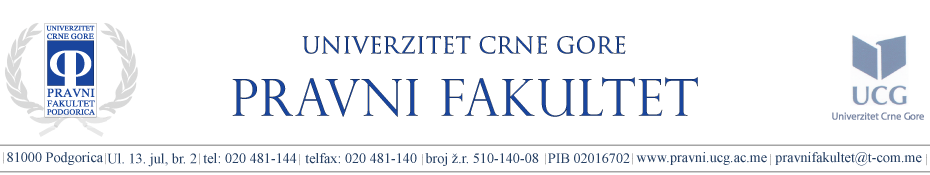 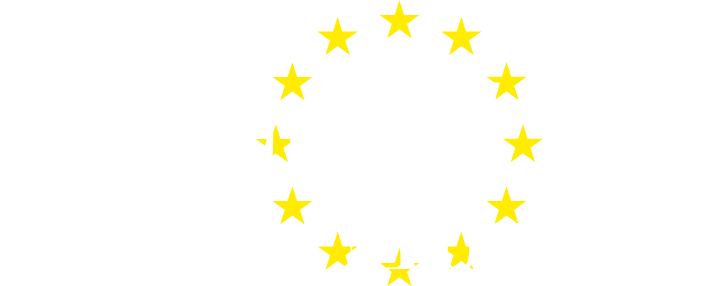 Konvergencija slobode poslovnog nastanjivanja i slobode pružanja usluga: Jedna ili dvije slobode?
U slučaju Gebhard (C-55/94) Sud pravde je iznio stanovište da privremena priroda aktivnosti, koja ukazuje na potrebu primjene odredaba UFEU o slobodi pružanja usluga (a ne odredaba o pravu poslovnog nastanjivanja) ima biti ustanovljena ne samo na osnovu trajanja aktivnosti pružanja usluga, već i na osnovu: 1) redovnosti, 2) periodičnosti i 3) kontinuiteta. 
S tim u vezi, Sud pravde je dalje iznio stanovište da bez obzira na okolnost da se sloboda pružanja usluga primjenjuje na slučajeve povremenog, neredovnog i slabije organizovanog posla pružanja usluga, pružalac usluga može za svoje potrebe uspostaviti neku formu poslovne infrastrukuture u državi prijema (e.g. kancelarije, prostor za čuvanje opreme i sl.).
Navedeno govori o snažnoj konvergeniciji dvije slobode, odnosno dva prava i osnovanosti njihovog, makar sa teorijskog i edukativnog stanovišta, jedinstvenog tretmana. 
Najzad, prilikom razgraničenja, Sud pravde, osnovom „rezidualne prirode“ slobode pružanja usluga, utvrđene negativnom definicijom usluga iz čl. 57. UFEU (istina, sve manje zbog sve izraženijeg značaja sektora usluga na unutrašnjem tržištu), inklinira podvođenju graničnih činjeničnih okolnosti, tj. slučajeva pod slobodu pružanja usluga (više o razgraničenju kod slobode pružanja usluga na unutrašnjem tržištu).
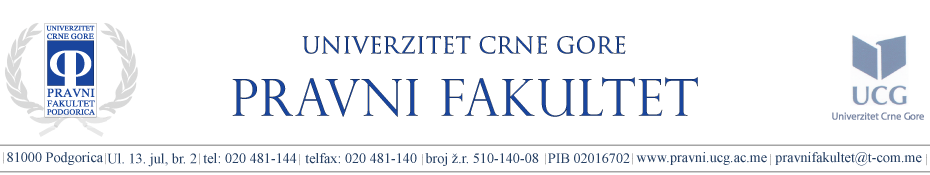 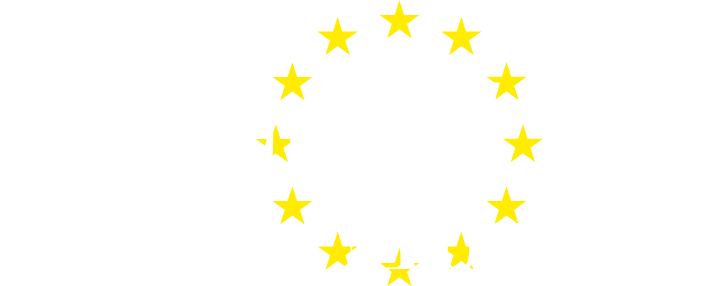 Sloboda (pravo) poslovnog nastanjivanja- pojam i pravni izvori -
Sloboda poslovnog nastanjivanja je uređena članovim 49 – 55. UFEU.
Član 49 UFEU neposredno utvrđuje slobodu poslovnog nastanjivanja kao pravo građana EU da pokrenu i obavljaju samostalnu djelatnost, odnosno da osnuju i upravljaju privrednim subjekatima (privredna društva, dio stranog društva..) u drugoj državi članici. Član 49. UFEU: 
“1. U okviru odredaba navedenih u daljem tekstu, zabranjena su ograničenja slobode poslovnog nastanjivanja državljanina jedne države članice na teritoriji druge države članice. Ova zabrana odnosi se i na ograničenja osnivanja zastupništava, podružnica ili zavisnih društava od strane državljana bilo koje države članice nastanjenih na teritoriji bilo koje druge države članice. 
2. Sloboda poslovnog nastanjivanja uključuje pravo na započinjanje i obavljanje djelatnosti kao samozaposleno lice, kao i na osnivanje i upravljanje preduzećima, naročito kompanijama i firmama (društvima lica) u smislu člana 54. stav 2., pod uslovima propisanim zakonom za državljane države gdje se nastanjivanje vrši, u skladu sa odredbama poglavlja o kapitalu.”
Članom 54. UFEU st. 2. sloboda poslovnog nastanjivanja proširena je i na privredna društva koja su osnovana u skladu sa pravom država članica i sa sjedištem u nekoj od njih.
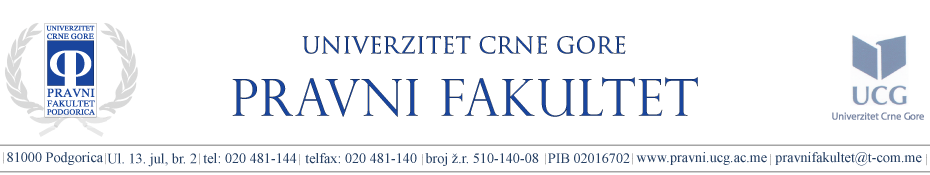 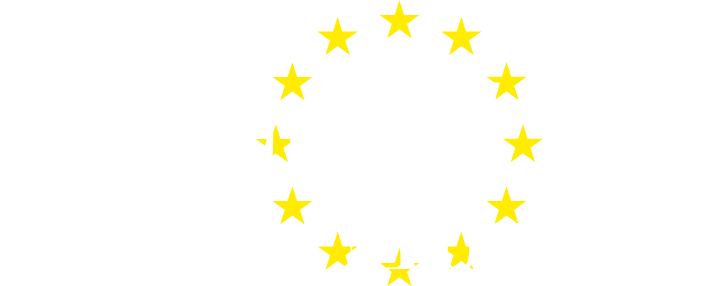 Sloboda (pravo) poslovnog nastanjivanja- pojam i pravni izvori -
Uz odredbe članove 49 – 55. UFEU (pri čemu se ostali članovi, standardno, odnose ograničenja slobode poslovnog nastanjivanja i ovlašćenja Evropskog parlamenta i Savjeta EU za donošenje instrumenata sekundarnog prava), brojni su izvori sekundarnog prava koji razrađuju slobodu poslovnog nastanjivanja.  Najznačajniji su:
Direktiva 2004/38/EZ o pravu građana i članova njihovih porodica na slobodno kretanje i boravak na teritoriji države članice (Direktiva o pravima građanima);
Direktiva 2005/36/EZ o priznavanju stranih stručnih kvalifikacija (za 7 profesija - doktor specijalista, medicinske sestre za opštu zdravstvenu njegu, stomatologe, specijaliste stomatologe, veterinare, babice, farmaceute i arhitekte);   Posebna direktiva postoji za posao advokata.
Direktiva 2006/123/EZ o pružanju usluga na unutrašnjem tržištu (horizontalna direktiva u pogledu obuhvata koja sadržio poseban dio o poslovnom nastanjivanju)
Uredba (EEZ) 1408/71 o primjeni sistema socijalnog osiguranja na radnike i samostalno zaposlene, kao i članova njihovih porodica; 
Uredba (EEZ)1408/71 o primjeni sistema socijalnog osiguranja na radnike i samostalno zaposlene, kao i članove njihovih porodica koji se kreću unutar Zajednice;
van snage).
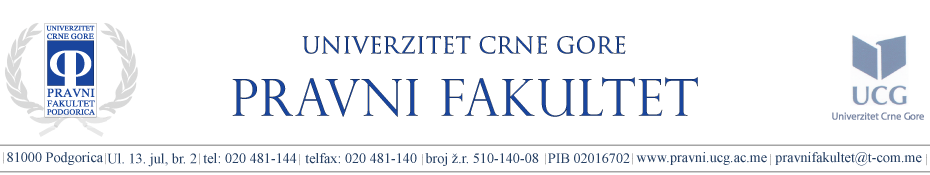 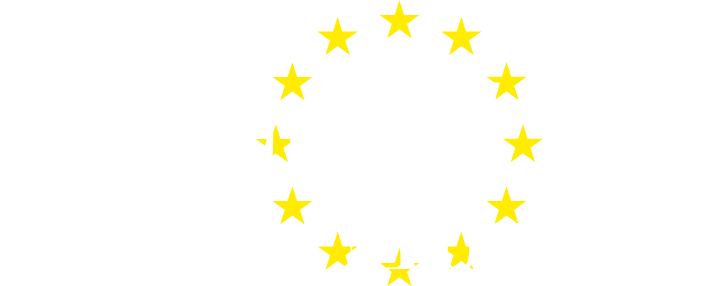 Sloboda (pravo) poslovnog nastanjivanja- Područje primjene ratione Materiae-
POJAM POSLOVNOG NASTANJENJA. Nije definisan odredbama UFEU, ali jeste, i to uglavnom nedvosmisleno, u praksi Suda pravde EU. 
Dakle, poslovno nastanjivanje u kontekstu unutrašnjeg tržišta Evropske unije prema Sudu pravde obuhvata: „stvarno obavljanje privredne djelatnosti putem fiksne (poslovne) infrastrukture, u drugoj državi članici, na neodređeno vrijeme“. (Factortame C-221/89)
Dakle, tri su elementa pojma poslovnog nastanjivanja na tržištu EU (u državi prijema):
Stvarno obavljanje privredne djelatnosti. 
Obavljanje djelatnosti na neodređeno vrijeme (ali trajno, tj. „stabilno i kontinuirano“)
Putem fiksne (poslovne) infrastrukture. (e.g. prostorije različite namjene u poslovne svrhe)
Pritom, kod citirane definicije, Sud pravde je očigledno podrazumijevao da se privredna djelatnost mora ima obavljati samostalno, što je zajednička karakteristika prava poslovnog nastanjivanja i slobode pružanja usluga i razlika u odnosu na slobodu kretanja radnika!
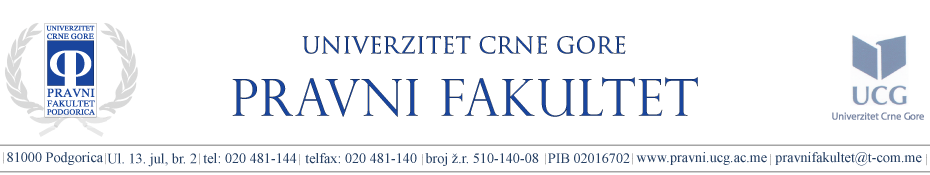 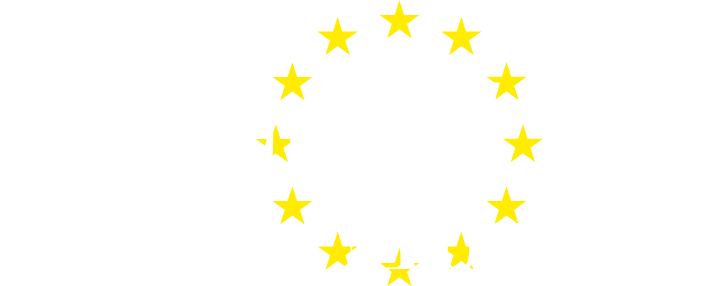 Sloboda (pravo) poslovnog nastanjivanja- Područje primjene ratione Materiae-
Sloboda poslovnog nastanjivanja obuhvata pravo uspostavljanja PRIMARNOG I SEKUNDARNOG NASTANA - poslovnog prisustva u državama članicama, tj. državama prijema. 
Primarno nastanjivanje za FIZIČKA LICA
Prvo poslovno nastanjivanje, tj. započinjanje nove privredne djelatnosti na teritoriji države prijema ili 
Preseljenjem (kompletne ili u najvećem dijelu) postojeće poslovne infrastrukture (dotadašnje privredne djelatnosti) na teritoriju države prijema. 
Primarno poslovno nastanjivanje za PRAVNA LICA
Prekogranično spajanje (ili pripajanje) sa pravnim licima (privrednim društvima) u drugim državama članicama. 
Sud pravde decenijama stoji na stanovištu da prenos registrovanog sjedišta od strane društva osnovnog u skladu sa pravom jedne u drugu državu članicu, i bez gubitka pravnog subjektiviteta, u izostanku unijskih propisa, zavisi od odredaba nacionalnog prava (Daily Mail C-81/87, Cartesio C-210/06)
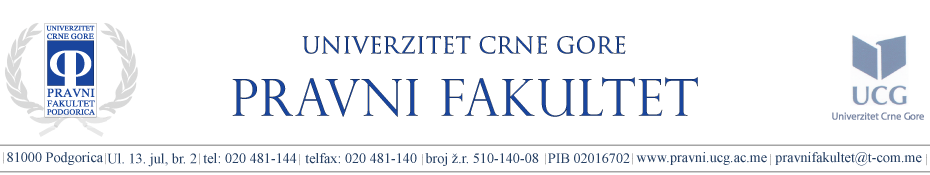 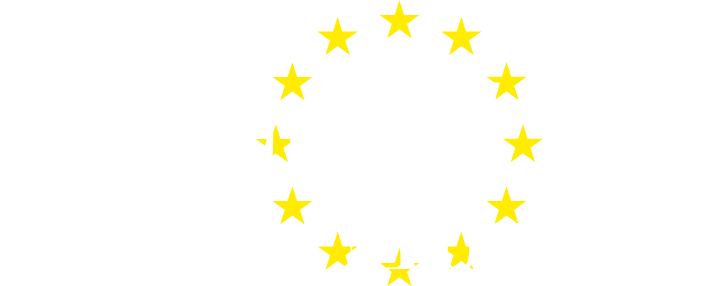 Sloboda (pravo) poslovnog nastanjivanja- Područje primjene ratione Materiae-
Načelno, sekundarno nastanjivanje (uspostavljanje poslovnog prisustva) podrazumijeva pravo da se djelatnost obavlja istovremeno u više država članica. (pritom, sekundarno nastanjivanje fizičkih i pravnih lica se dobrim dijelom prepliće)
Sekundarno nastanjivanje za FIZIČKA LICA
Formiranje zastupništava, zavisnih društava (preduzetnika) i drugih oblika sekundarnog poslovnog prisustva u drugoj državi članici. Pritom, sama forma je manje važna. Bitno je da težište ekonomske djelatnosti ostaje u državi porijekla, jer bi se u suprotnom radilo o primarnom nastanjivanju (fizičkog lica). 
Sekundarno poslovno nastanjivanje za PRAVNA LICA
Osnivanje zastupništava (podružnica, djelova stranog društva..), zavisnih društava i drugih oblika sekundarnog poslovnog prisustva. Međutim, kod pravnih lica, forma, tj. formalna subordinacija u odnosu na poslovnu formu iz zemlje porijekla je bitnija od težišta ekonomske djelatnosti, pa se sekundarnim nastanjivanjem pravnog lica smatra svako zastupništvo (budući da nema poseban pravni subjektivet) ili zavisno društvo.
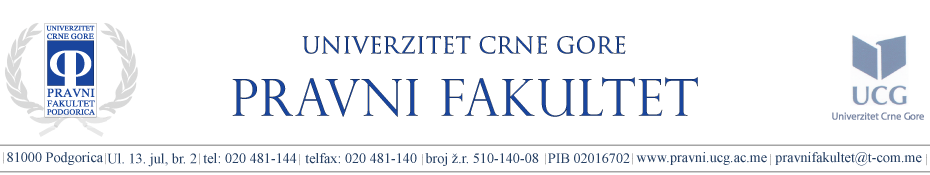 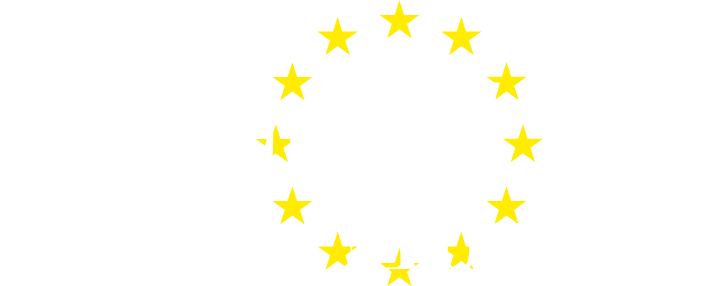 Sloboda (pravo) poslovnog nastanjivanja- Područje primjene ratione PERSONAE
FIZIČKA LICA
Pravo primarnog poslovnog nastanjivanja na unutrašnjem tržištu EU imaju svi građani EU, bez dodatnih uslova. 
Kada je u pitanju sekundarno poslovno nastanjivanje, isto mogu ostvariti samo lica koja su već poslovno nastanjena u EU (shodno razumijevanju tog pojma u pravu EU). 
Članovi porodica lica koje uživaju slobodu poslovnog nastanjivanja (bračni partner i djeca mlađa od 21. godinu ili djeca koja su zadržala pravo izdržavanja, izdržavni srodnici u direktnoj liniji, registrovani vanbračni partner – čl. 2. Direktive 2004/38/EZ o pravima građana i članova njihovih porodica), koji nijesu građani EU, osnovom sekundarnog prava Unije, pod određenim uslovima (administrativne formalnosti i dr) stiču takođe pravo samostalnog obavljanja djelatnosti. 
Članovi porodica lica koji su sami građani EU, to pravo svakako imaju, nezavisno od porodičnog statusa)
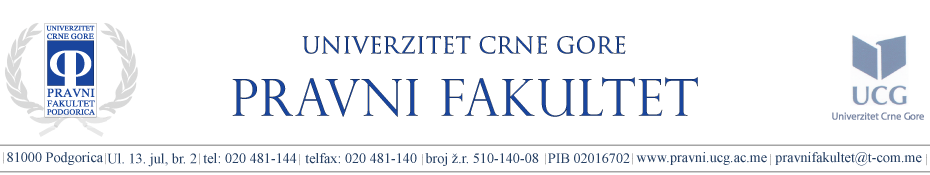 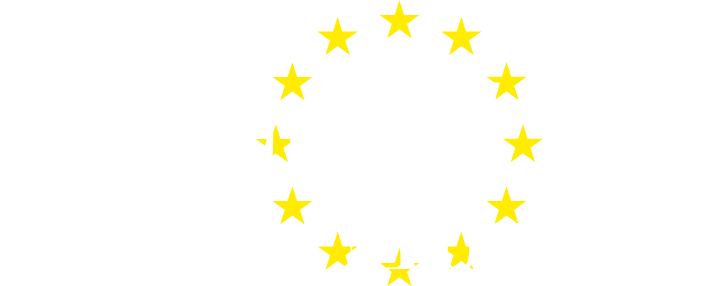 Sloboda (pravo) poslovnog nastanjivanja- Područje primjene ratione PERSONAE -
PRAVNA LICA
U smislu uživanja slobode poslovnog nastanjivanja, pravna lica (privredna društva) kod kojih se može utvrditi pripadnost Uniji izjednačena sa fizičkim licima, građanima EU (čl. 54. st.1. UFEU). Uslov za pripadnost Uniji je da društvo na njenoj teritoriji ima:
Registrovano sjedište ili
Sjedište glavne uprave ili 
Glavno mjesto poslovanja.
U čl. 54. st. 2. UFEU, privredna društva u pravu EU se dodatno definišu kao privredna društva osnovana u skladu sa građanskim ili privrednim pravom države članice, ukljuĉujući i zadruge i druga pravna lica javnog ili privatnog prava, izuzev neprofitnih. 
Dakle, koncept privrednog društva (pravnog lica) koje uživa slobodu poslovnog nastanjivanja u pravu EU je autonomni pojama prava EU i širi je od tradicionalnog koncepta privrednog društva u crnogorskom i drugim nacionalnim pravima.
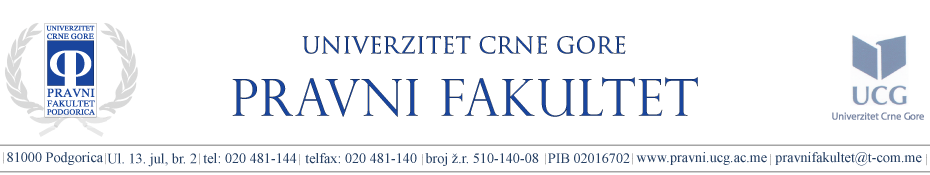 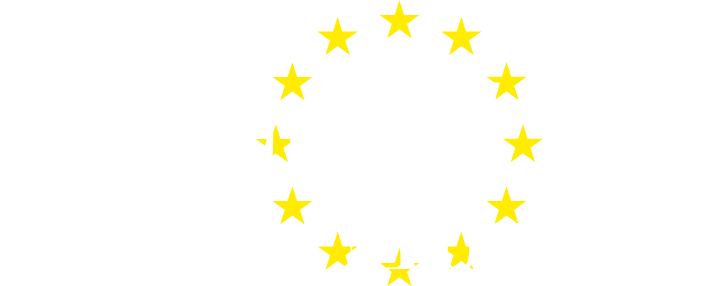 Sloboda (pravo) poslovnog nastanjivanja- RATIONE PERSONE: Izuzetak u vezi sa vršenjem javnih ovlašćenja -
Osnovom člana 51. UFEU, iz domena primjene slobode poslovnog nastanjivanja izuzete su djelatnosti koje stalno ili povremeno povezane sa vršenjem javnih ovlašćenja. 
Izuzetak se tumači restriktivno (kao uglavnom i svi koji se odnose na zabrane koje se uvode odredbama UFEU o osnovnim slobodama). 
Prirodno, praksa Suda pravde nije toliko ekstenzivna na planu razrade ovog, kao što je u pogledu sličnog izuzetka kod slobode kretanja radnika. Razlog – mali je broj djelatnosti koje se mogu istovremeno podvesti i pod samostalne i pod one u kojima se vrše javna ovlašćenja (to svakako nijesu radne pozicije u sudstvu, tužilaštvu, vojsci, policiiji i sl., gdje je izražena subordinacija).
Ipak, ovdje se izdvaja slučaj Evropska komisija v Njemačke C-54/08, u kojem je Sud pravde, nasuprot brojnim zahtjevima u suprotnom smjeru, stao na stanovište da notari ne potpadaju pod izuzetak iz člana 51. UFEU, jer kod njih ne postoji „neposredna i specifična“ veza sa vršenjem javnih ovlašćenja (standard Suda u pogledu ovog izuzetka). 
U Crnoj Gori, primjera radi, tom standardu prilagođen je ne samo Zakon o notarima, već i o Zakon javnim izvršiteljima, iako u tom dijelu Sud pravde još nije zauzeo decidan stav.
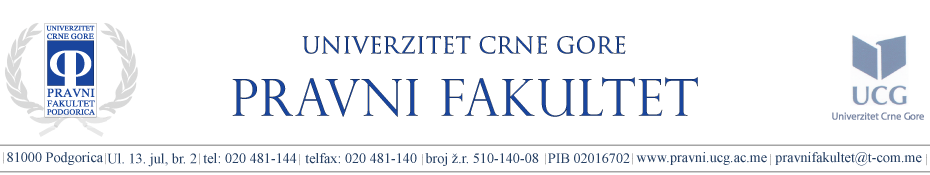 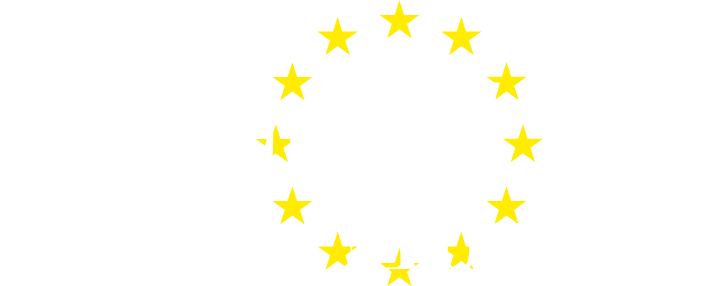 Sloboda (pravo) poslovnog nastanjivanja- Zabrana diskriminatornih ograničenja (diskriminacije) -
Kao i ostale slobode unutrašnjeg tržišta EU, sloboda (pravo) poslovnog nastanjivanja primarno podrazumijeva zabranu direktne diskriminacije – nejednakog pravnog tretmana domaćih i stranih državljana (i.e. državljana ostalih članica EU). 
Prije notara (Evropska komisija v Njemačke C-54/08), Sud pravde je odlučivao i o zabrani poslovnog nastanjivanja advokata iz drugih država članica u Belgiji (Reyners 54/08), utvrdivši takođe da je riječ o direktnoj i nedozvoljenoj diskriminaciji. 
U pogledu pravnih lica (i.e. privrednih društava – kako su definisana čl. 54. st. 2. UFEU), koja takođe uživaju ovu slobodu, zabranjeno je razlikovanje na osnovu toga gdje se nalazi sjedište tog privrednog društva. 
Slučajevi indirektne diskriminacije danas su relativno rijetki, jer državljani drugih država članica u državi prijema imaju u mnogo čemu jednak tretman osnovom građanstva EU. Ipak, najčešće se javljaju u kontekstu primjene kriterijuma prebivališta fizičkih lica kao osnova za različit pravni tretman.
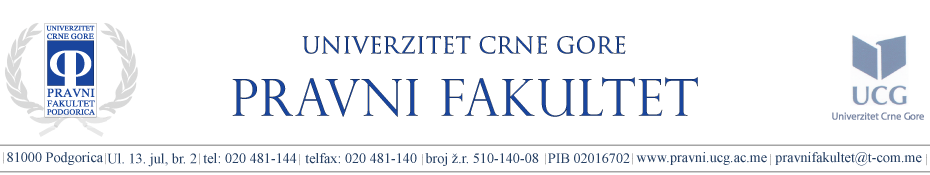 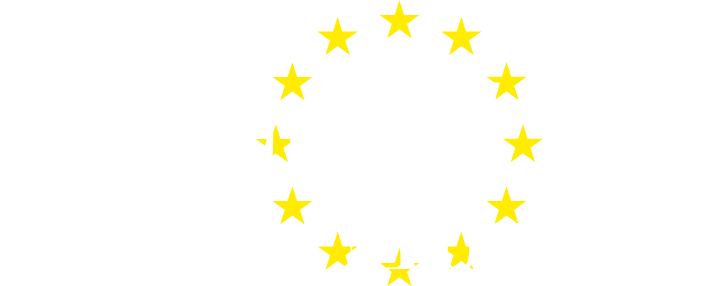 Sloboda (pravo) poslovnog nastanjivanja- Zabrana Nediskriminatornih ograničenja -
Prilikom utvrđivanja nedozvoljenosti mjera koje nijesu diskriminatorne prirode kao vida povrede zabrane ograničavanja slobode poslovnog nastanjivanja, tradicionalno se koristi Keck formula, (nastala kao izraz potrebe da se razradi kriterijumi za određenje nedozvoljenih ograničenja slobode kretanja robe nediskriminatornog karaktera). 
Keck formula se danas u praksi Suda pravde koristi u „nadograđenom formatu“, u smislu primjene „kriterijuma pristupa tržištu“.  (koji je nastao upravo na kritici Keck formule od strane opštih pravobranilaca Suda pravde). 
„Kriterijum pristupa tržištu“ je praktično operacionalizovan nizom slučajeva Suda pravde, među kojima se, između ostalih, ističe i slučaj Gebhard (C-55/94). Gebhard formula, između ostalog, ograničavajućom tretira svaku mjeru države članice koja korišćenje osnovih sloboda čini manje atraktivnim (čime se de facto onemogućava ili otežava pristup tržištu). 
Važno je naglasiti da se, shodno više puta isticanom stavu Suda pravde, zabrana ograničenja (diskriminatornih i nediskriminatornih odnosi i na države porijekla, koje ne smiju spriječavati ili otežavati poslovno nastanjivanje sopstvenih državljana ili privrednih društava koja imaju sjedište u njima (e.g. Marks & Spencer, C‑446/03, X AB C‑686/13).
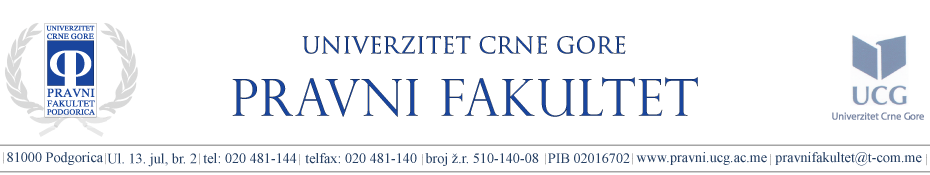 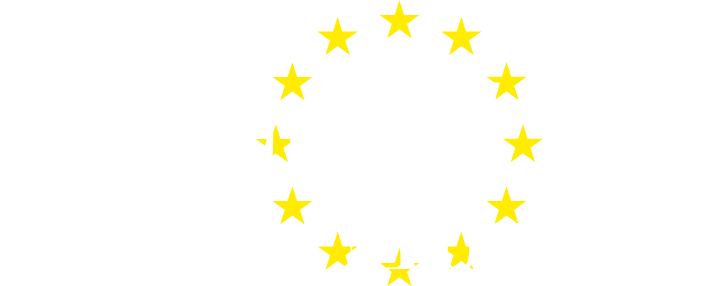 Sloboda (pravo) poslovnog nastanjivanja- dozvoljena ograničenja: Pisani razlozi opravdanja -
PISANI RAZLOZI OPRAVDANJA. 
Ograničenja slobode poslovnog nastanjivanja dozvoljena formalnim izvorima unijskog prava (čl. 52. UFEU) jesu: zaštita javnog poretka, sigurnosti (bezbjednosti) i zdravlja (ljudi).
Primjenjuju se jednako na zabrane ograničenja, odnosno mjera diskriminatornog i nediskriminatornog karaktera (bez obzira na to što se striktno posmatrajući odnose na zabranu diskriminatornih ograničenja).
U načelu, pretežno jedinstveni standardi primjene navedenih izuzetaka (prisutnih kod svih sloboda unutrašnjeg tržišta, a posebno slobode kretanja robe), mutatis mutandis (dakle, uz neophodna prilagođavanja) primjenjivi su i kod opravdanja ograničenja slobode poslovnog nastanjivanja. 
Međutim, vrijedi podcrtati da je riječ o autonomnim pojmovima unijskog prava za koje važi princip uskog tumačenja izuzetaka.
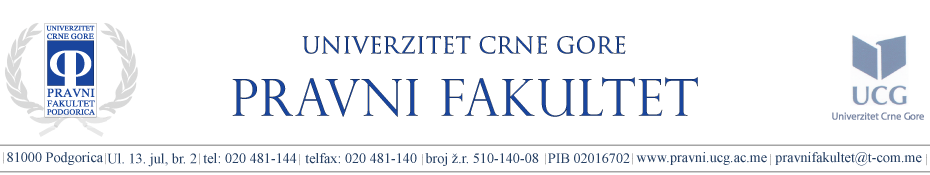 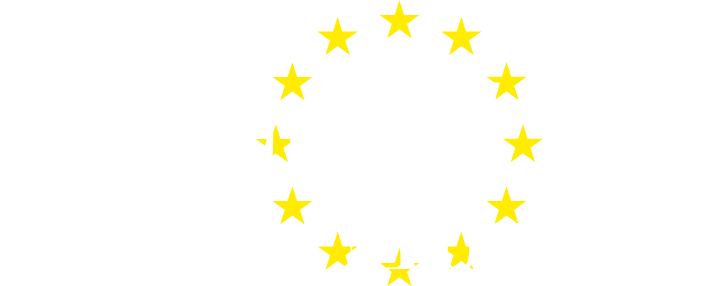 Sloboda (pravo) poslovnog nastanjivanja- dozvoljena ograničenja: nepisani razlozi opravdanja -
NEPISANI RAZLOZI OPRAVDANJA. 
Nediskriminatorna ograničenja (jednako primjenjive mjere) mogu biti opravdane i kao takve dozvoljene (dopuštene) osnovom prinudnih zahtjeva opšteg interesa, shodno standardima iz slučajeva Cassis de Dijon i Gebhard. 
Preciznije, Gebhard (Gebhard C-55/94) formula koja inkorporira standard iz Cassis-a ograničavajućom tretira svaku mjeru koja korišćenje osnovih sloboda čini manje atraktivnim, ali ostavlja mogućnost dozvole restriktivne mjere/ograničenja u slučaju ispunjenosti sljedećih uslova: 
1)  da je riječ o mjeri nediskriminatorne prirode, 
2)  da postoji prinudni zahtjev od opšteg interesa („Cassis de Dijon element“), 
3) da je riječ o mjerama koje mogu proći test proporcionalnosti (prikladnost, nužnost i primjerenost i legitimnost).